Special Environments

There are 2 hard problems in computer science: cache invalidation, naming things, and off-by-1 errors.
Thursday, July 28 2022
Mats Rynge
This work was supported by NSF grants MPS-1148698, OAC-1836650, and OAC-2030508
How do I …
… run GPU jobs?
… find out if my home institution is sharing resources on the OSPool?
… target operating systems?
… my jobs run on the fastest nodes?
… target CPU architecture / extensions?
… find details about the execution points?
‹#›
What is a GPU?
GPU = Graphical Processing Unit
Has hundreds to thousands of “cores” that can be used to parallelize work.
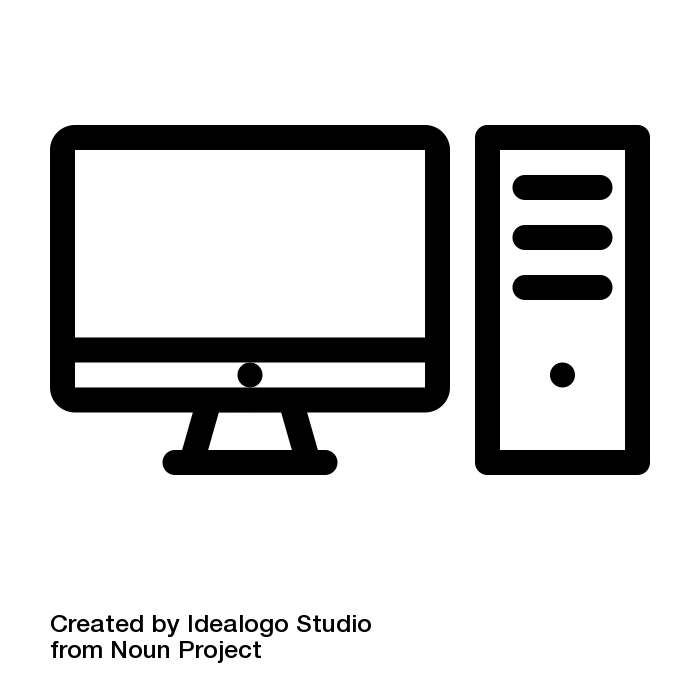 ‹#›
GPU Use Cases
Programs that map well to GPUs include: 
Deep learning
Molecular dynamics
Anything with lots of number crunching (like matrix operations) and low(er) data load.
‹#›
Submit File options
Request GPUs with “request_gpus”
Can use custom requirements
request_gpus = 1

requirements = (GPUs_Capability >= 8.0)
‹#›
requirements = (GPUs_Capability >= 8.0)

requirements = (OSGVO_OS_STRING == "RHEL 8")requirements = (HAS_CVMFS_oasis_opensciencegrid_org == TRUE) && (IsOsgVoContainer =!= True)
‹#›
Classads
Jobs and machines are described in classads

key = value

Matchmaking is two ways - jobs can have requirements on the machines, and the machines can have requirements on the jobs
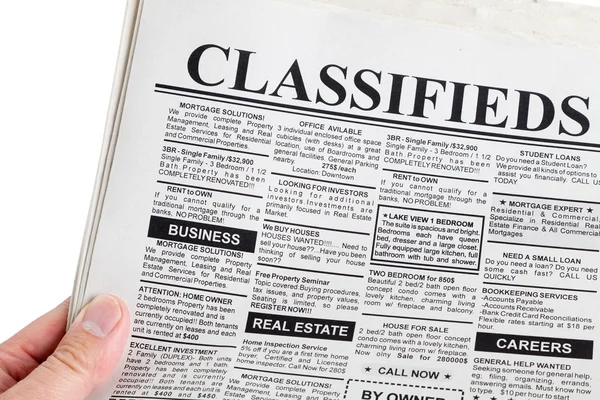 ‹#›
condor_status
condor_status
. . .     
slot1_1@glidein_47384_72490500@wn-ha-40.gina.surfsara.nl              LINUX      X86_64 Claimed    Busy      
slot1@glidein_47378_404190132@wn-ha-41.gina.surfsara.nl               LINUX      X86_64 Unclaimed  Idle      
slot1_1@glidein_47378_404190132@wn-ha-41.gina.surfsara.nl             LINUX      X86_64 Claimed    Busy      

               Total Owner Claimed Unclaimed Matched Preempting Backfill  Drain

  X86_64/LINUX 36630     0   33892      2691       0         47        0      0

         Total 36630     0   33892      2691       0         47        0      0
‹#›
Pick one entry, use -l
condor_status -l slot1@glidein_39459_618000737@uct2-c566.mwt2.org
CPUs = 24
GLIDEIN_ResourceName = "MWT2"
GLIDEIN_Site = "UChicago"
has_avx2 = true
JobStarts = 60
LoadAvg = 1.0
Memory = 64293
Microarch = "x86_64-v3"
Mips = 23578
OSGVO_OS_STRING = "RHEL 8
OSGVO_CPU_MODEL = "AMD EPYC 7402 24-Core Processor"
START = (Owner == “rynge”)
‹#›
Autoformat
condor_status -autoformat GLIDEIN_Site | sort | uniq -c
190 UConn-HPC
     39 University of Arkansas - Fayetteville
     33 University of Arkansas for Medical Sciences
    105 University of Kansas
    102 University of South Dakota
   2497 UNL-PATH
    524 USD-Lawrence
      7 USF
     48 UTC-Epyc
     34 UW-IT
     25 Wichita State University
   1514 Wisconsin
   2490 WISC-PATH
     65 WTAMU-HPC
‹#›
Fastest machine
condor_status -autoformat Mips GLIDEIN_ResourceName | sort -n | head
38446 Colorado
‹#›
Only run jobs on faster than…
job.sub
requirements = Mips > 25000
‹#›
Operating Systems
condor_status -autoformat OSGVO_OS_STRING | sort | uniq -c
1078 DEBIAN 12
  13809 RHEL 7
  28388 RHEL 8
   2550 RHEL 9
    183 UBUNTU 20
   1078 UBUNTU 22
‹#›
Pick an OS
job.sub
requirements = (OSGVO_OS_STRING == "RHEL 8")
‹#›
Or bring an OS
job.sub
container_image = “/cvmfs/singularity.opensciencegrid.org/htc/debian:12”
‹#›
Microarch == "x86_64-v3"
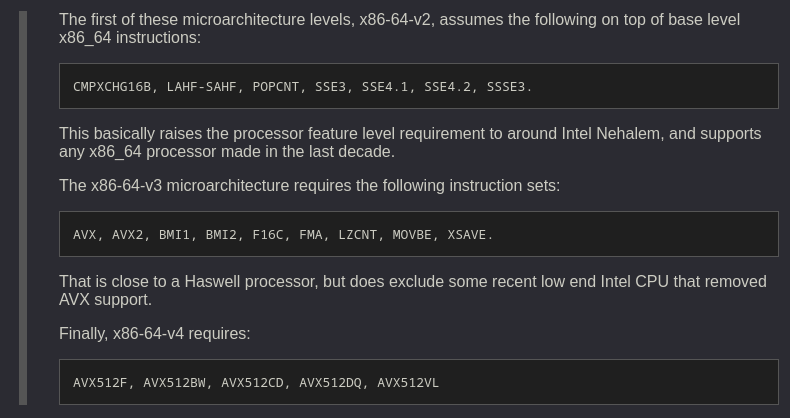 ‹#›
Exercises
‹#›